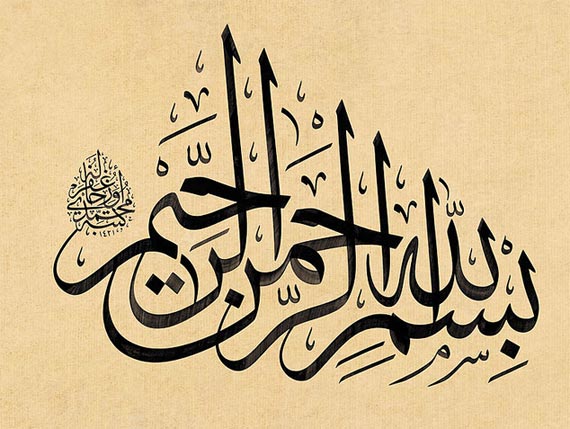 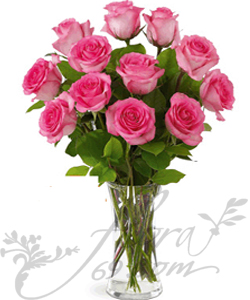 স্বাগতম
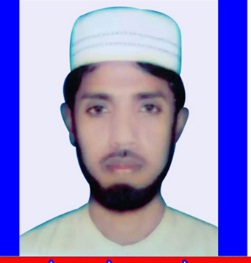 আমার পরিচয়
‡gvt Avãyj Mdzi
mnKvix mycvi
‡Mvcvjcyi BQvcyi Avwgwbhv `vwLj gv`ªvmv
kvk©v ,h‡kvi ।
৬ষ্ট-শ্রেণি 
বিষয়ঃ- আল আকাইদ ওয়াল ফিকহ
৭ম অধ্যায় (প্রথম ভাগ)  
সময়ঃ- ৪৫মিনিট
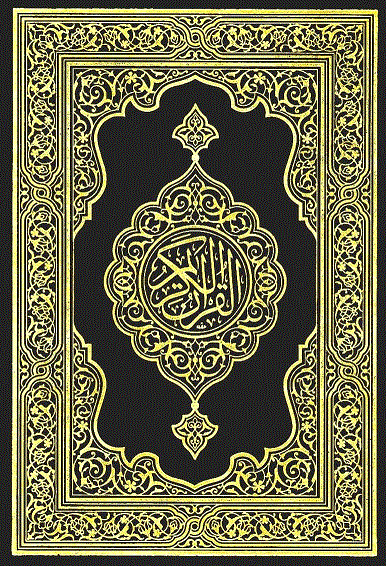 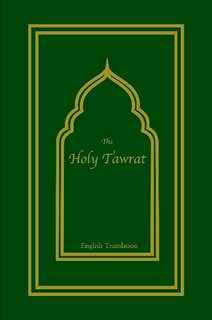 আল কুরআন
তাউরাত
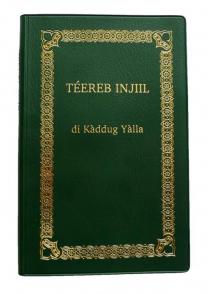 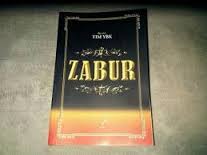 ইঞ্জিল
যাবুর
আসমানী কিতাব
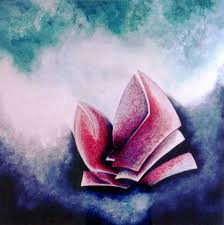 আসমানী কিতাব
শিখনফল
এই পাঠ শেষে শিক্ষার্থীরা...
আসমানী কিতাবের পরিচয় বলতে পারবে
আসমানী কিতাবের উপর ইমান আনার গুরত্ব আলোচনা করতে পারবে
আসমানী কিতাব প্রাপ্ত নবীদের নাম বলতে পারবে
আসমানী কিতাব নাযিলের উদ্দেশ্য বর্ণনা করতে পারবে
“আল কুরআন সর্ব শ্রেষ্ঠ কিতাব” ব্যাখ্যা করতে পারবে
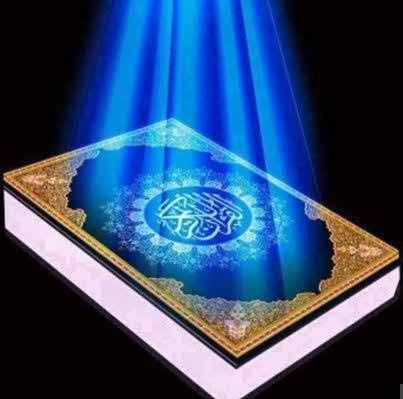 আল কুরআন, সর্ব শেষ ও সর্ব শ্রেষ্ঠ রাসুল হযরত মুহাম্মদ (সঃ) এর উপর আরবি ভাষায় নাযিল হয়
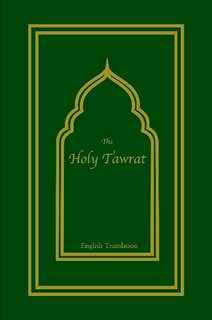 তাউরাত, হযরত মুসা (আঃ) এর উপর ইবরানী ভাষায় নাযিল হয়
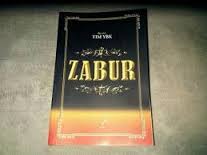 যাবুর, হযরত দাউদ (আঃ) এর উপর ইউনানী ভাষায় অবতীর্ণ হয়
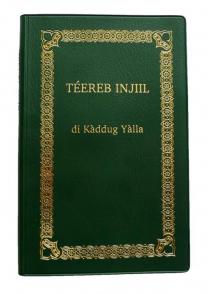 ইঞ্জিল, হযরত ঈসা (আঃ) এর উপর সুরিয়ানী ভাষায় নাযিল হয়
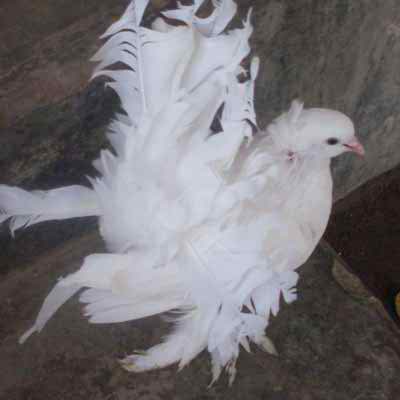 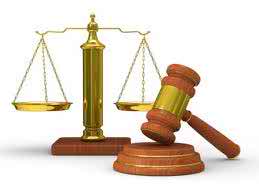 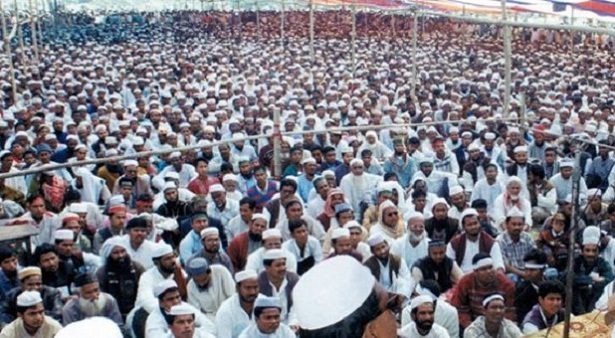 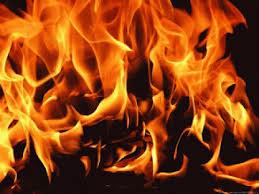 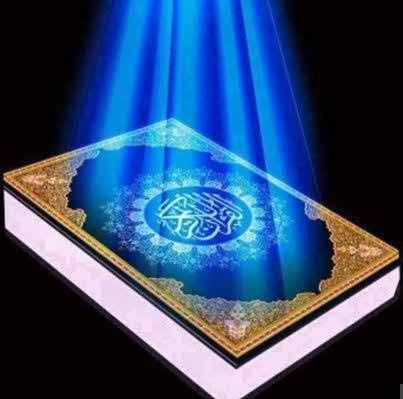 মূল্যায়ণ
সকল আসমানী কিতাবের উপর ঈমান আনার হুকুম কি?
কোন কিতাবকে “ফুরকান”বা সত্য মিথ্যার প্রার্থক্য কারী বলা হয়?
আল কুর আন অস্বীকার করা কি?
হেদায়েতের মাধ্যম কি?
কোর আন কাদের জন্য পথ পদর্শক?
ইঞ্জিল কোন ভাষায় নাযিল হয়েছে?
বাড়ির কাজ
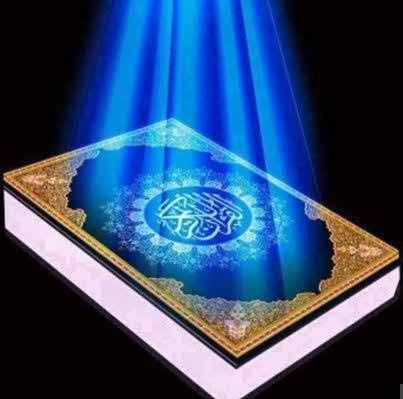 আল কুরআন সর্ব শ্রেষ্ঠ কিতাব, ব্যাখ্যা কর
সকলকে ধন্যবাদ
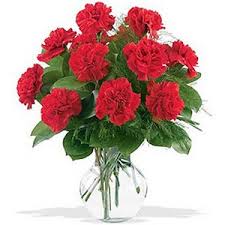